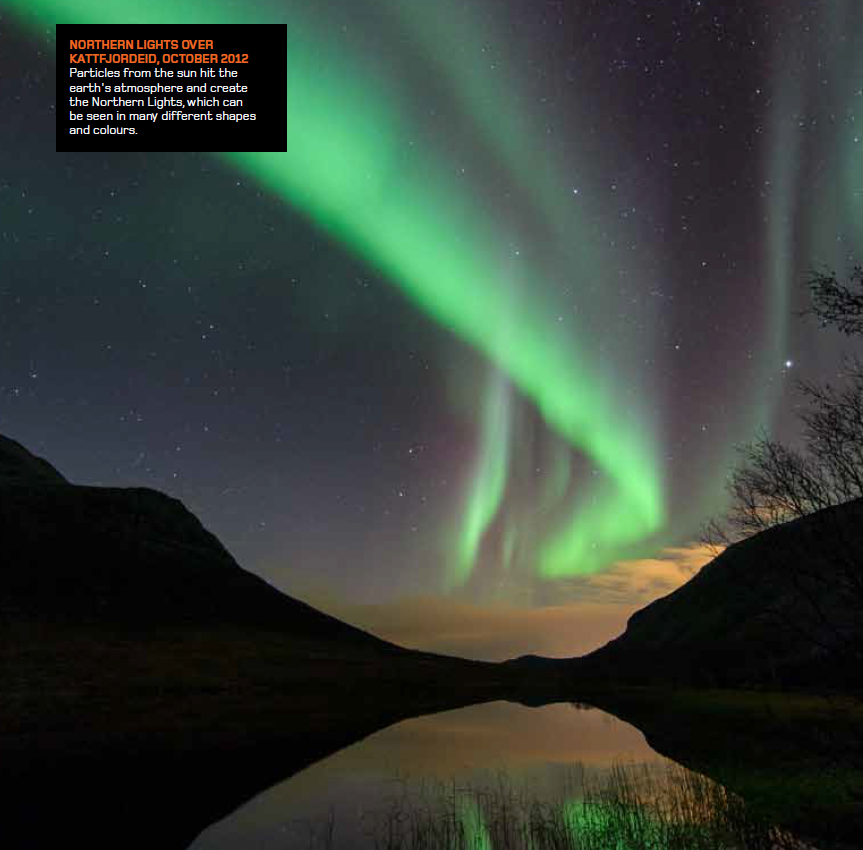 Resilience in Basic Functions - Risk Governance in Norway
Erik Thomassen, Head of Analysis Unit, 
Directorate for Civil Protection, Norway
10th European Space Weather Week, Antwerp, 18 November 2013
1
Framework for Risk Governance
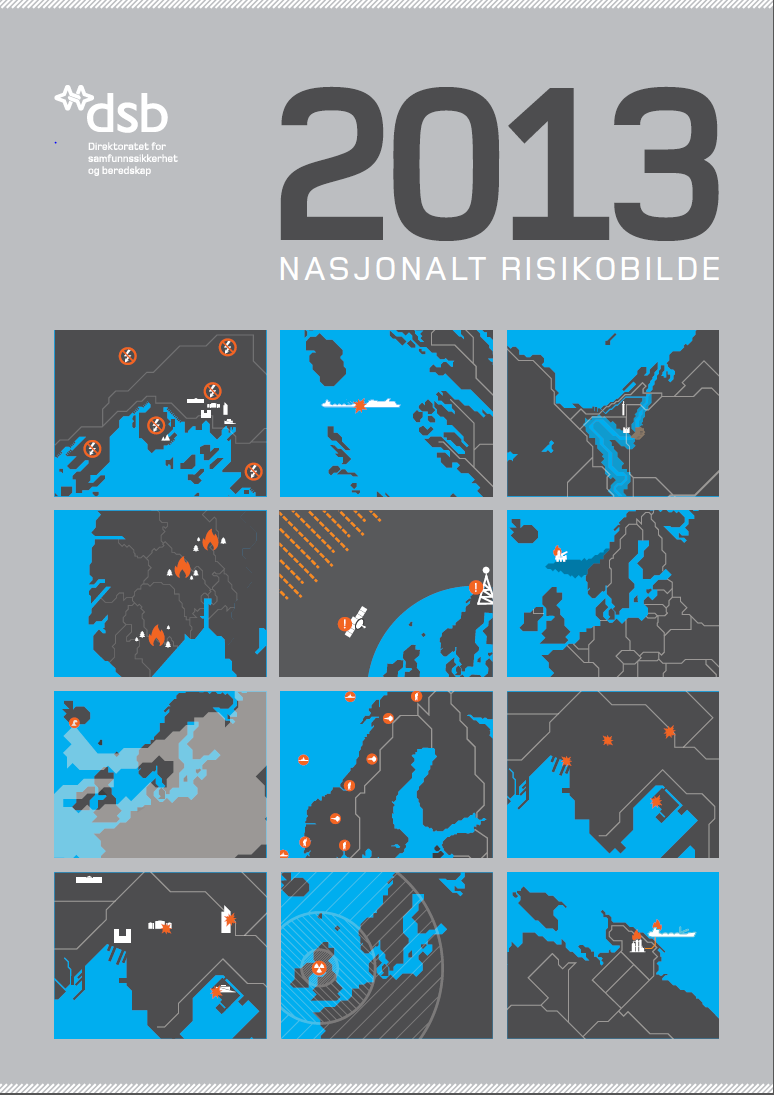 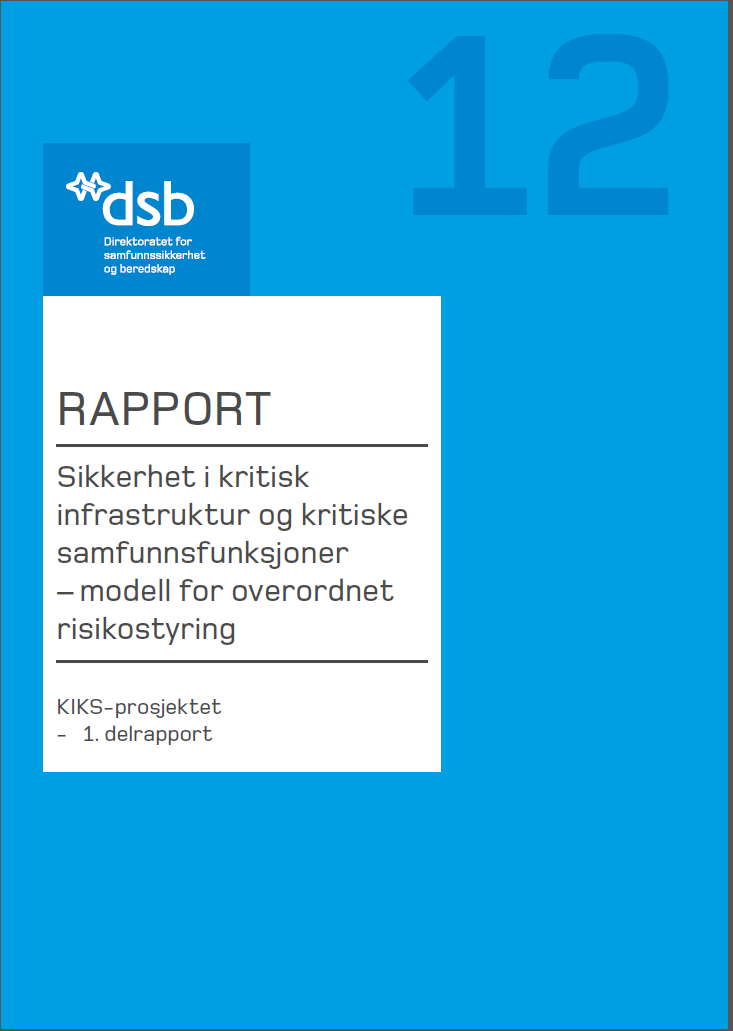 What are the basic functions of society?
What should we prepare to encounter?
2
Et trygt og robust samfunn - der alle tar ansvar
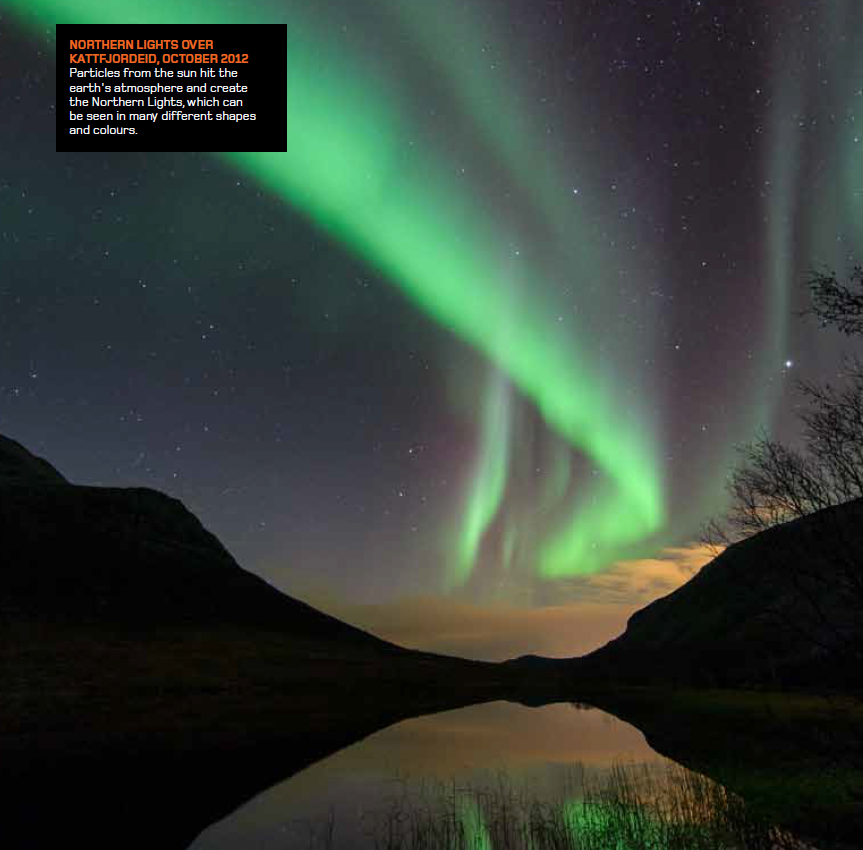 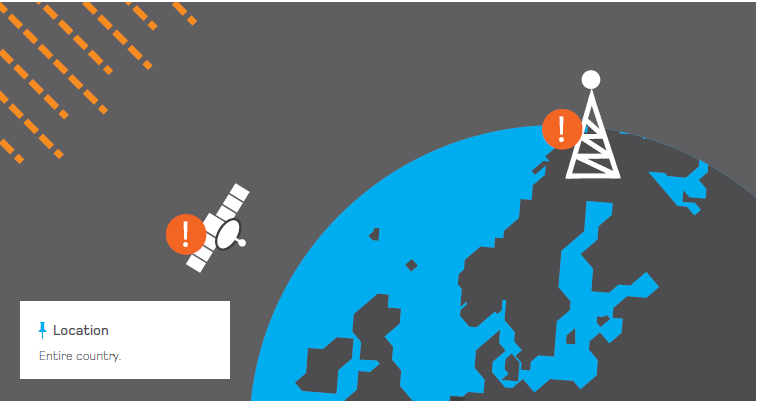 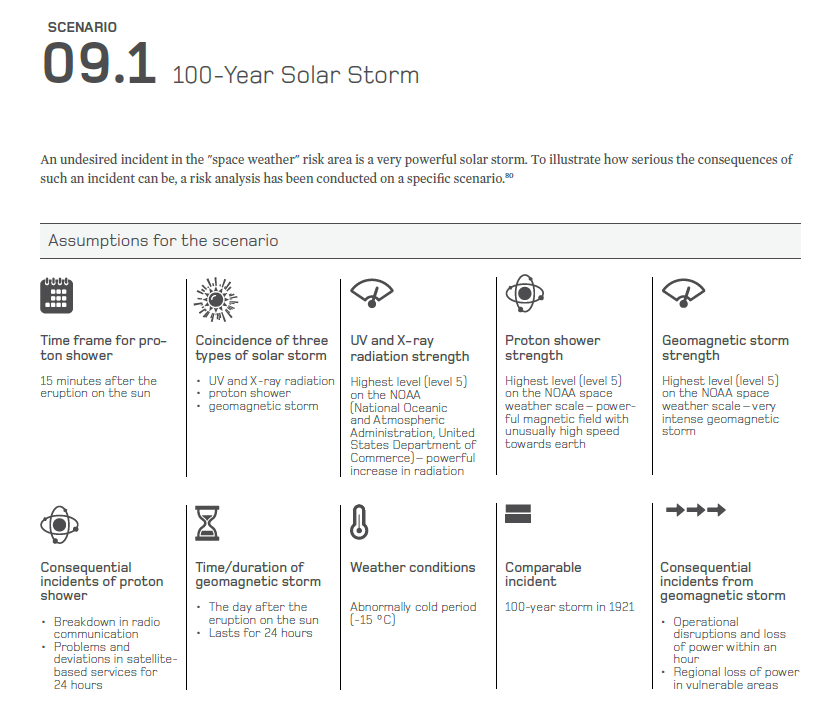 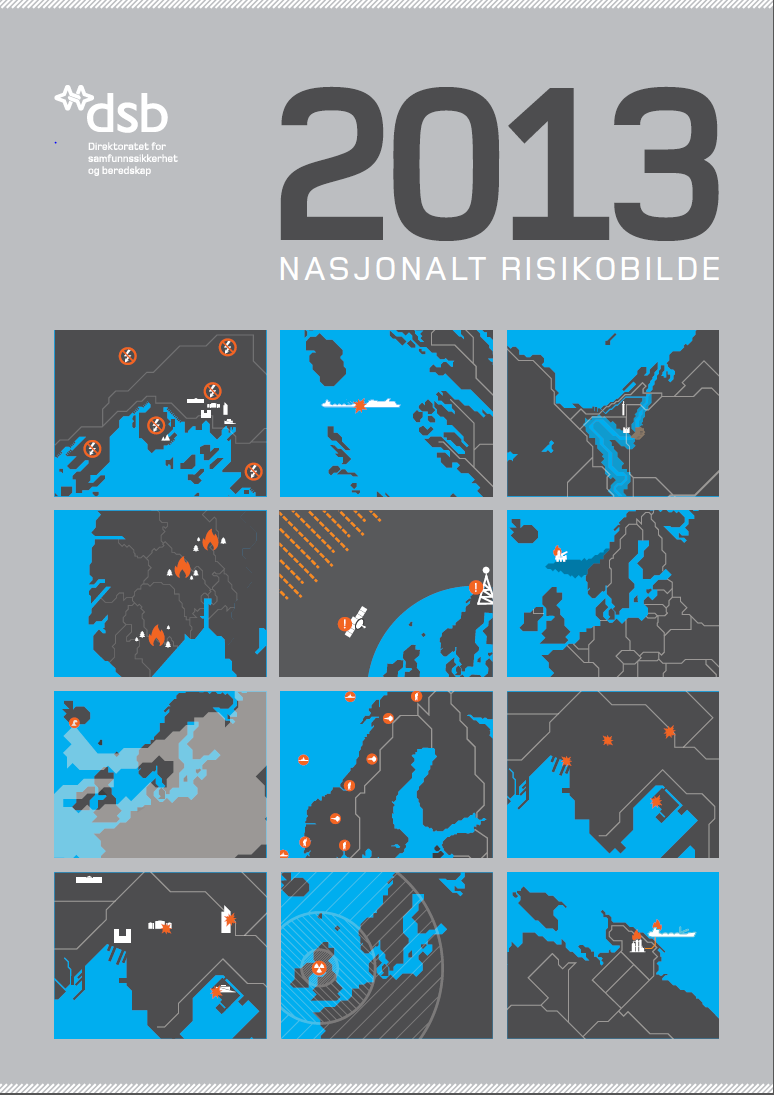 3
A safe and robust society – where everyone takes responsibility
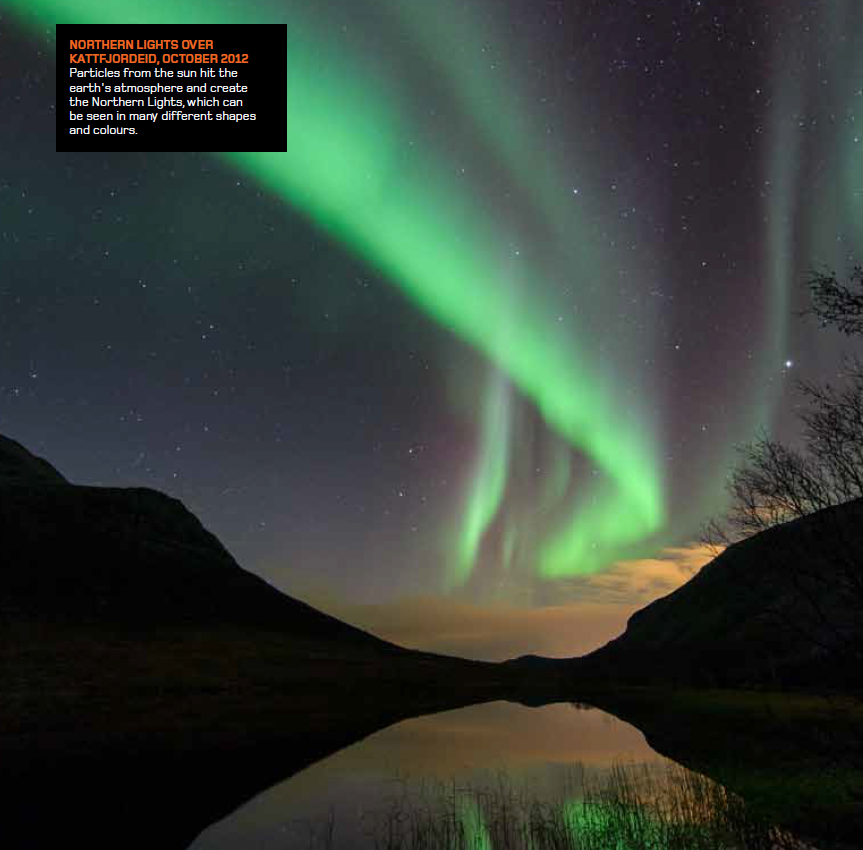 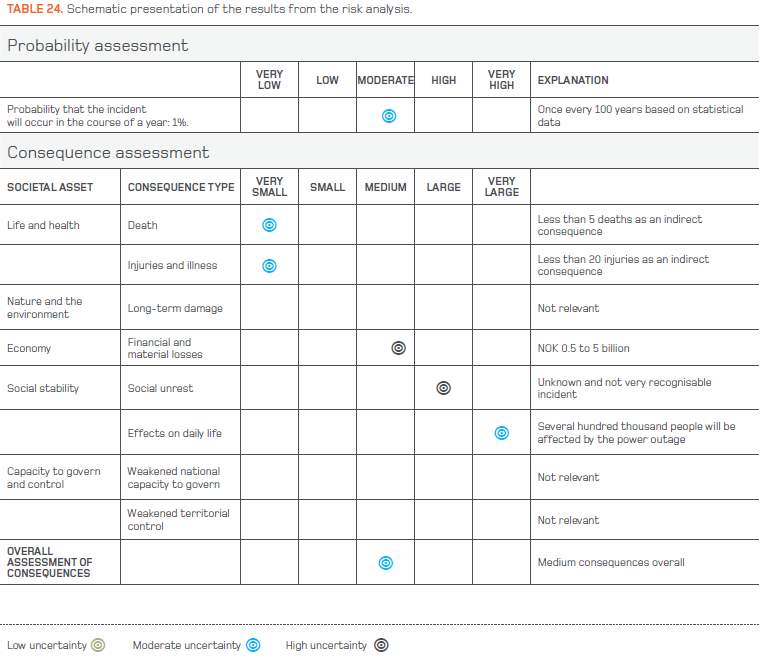 4
A safe and robust society – where everyone takes responsibility
The Norwegian approach to resilience focuses on the core deliveries and services in society – ensuring that basic needs are taken care of

The main strategy is focusing on business continuity. No one should take external deliveries and services for granted

From a Government point of view identifying and designating core deliveries is crucial
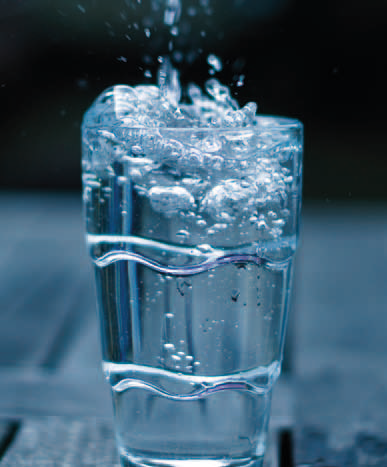 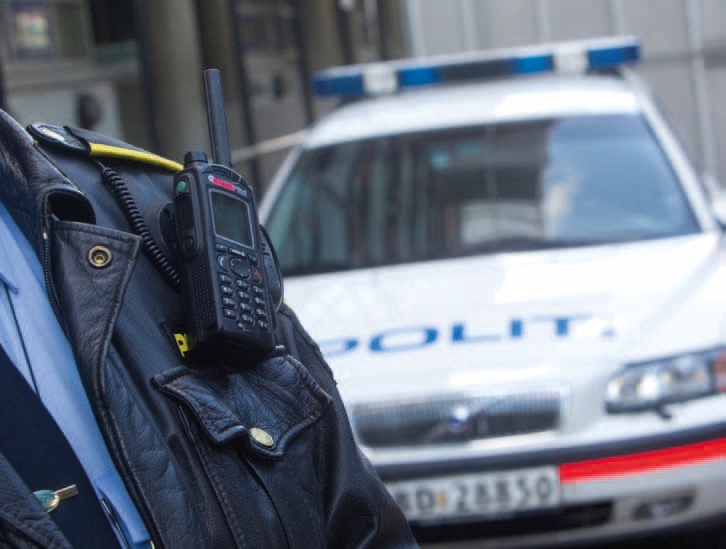 5
Basic Societal Functions
Uphold national security
Maintain governance and crisis management
Secure democratic rule of law
Maintain sufficient food supply
Maintain sufficient supplies of drinking water
Take care of the population´s need for heating
Maintain safety for life and health
Maintain law and order
Maintain financial stability
Maintain basic security for stored information
Secure cultural values of national importance
Protect nature and the environment

E-com services
Electrical power supply
Water supply
Sewage management
Fuel Supply
Goods and passenger transport
Satellite based services
Metrological services
6
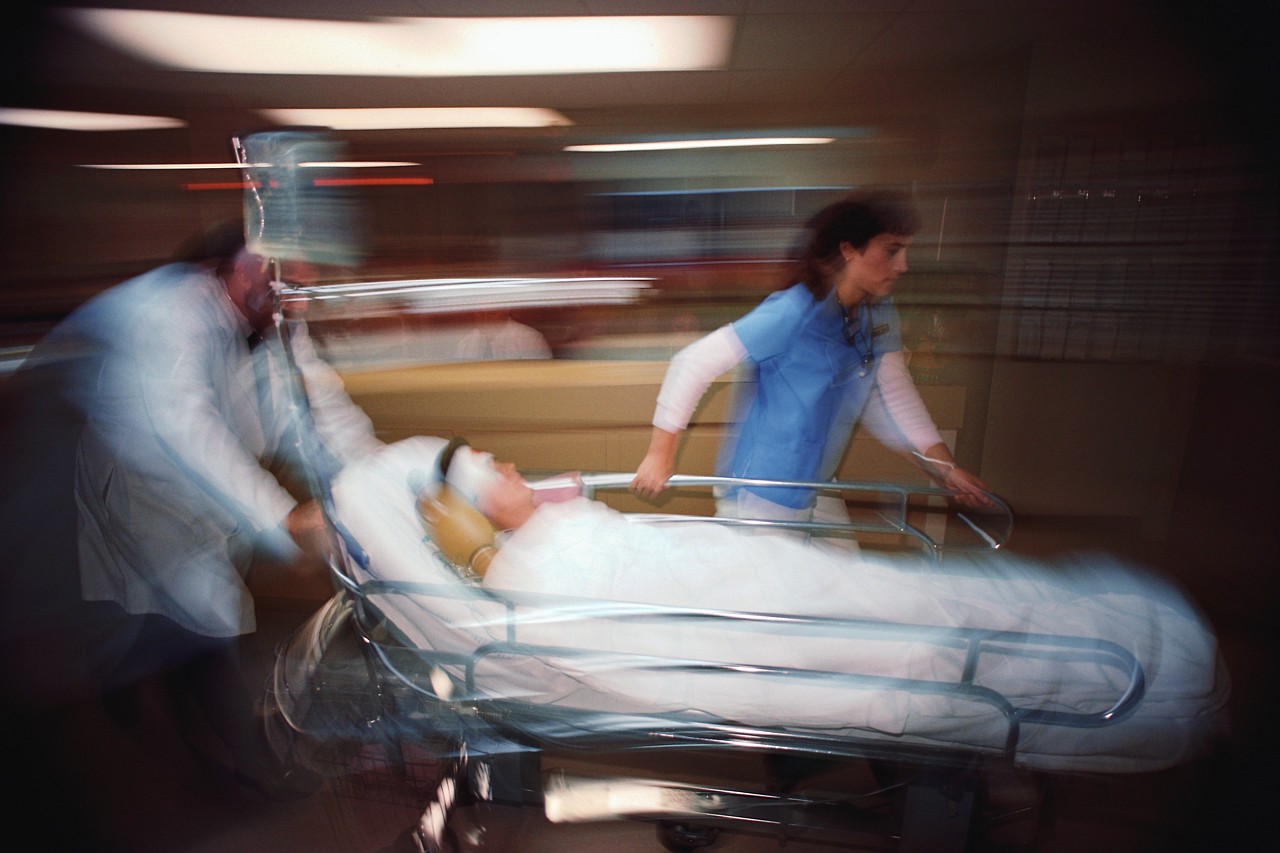 Governance necessitates a more specific identification of the basic functions.

What everyday deliveries are crucial to ensure that the population´s vital needs are taken care of?
7
Basic Deliveries from the Financial Sector
8
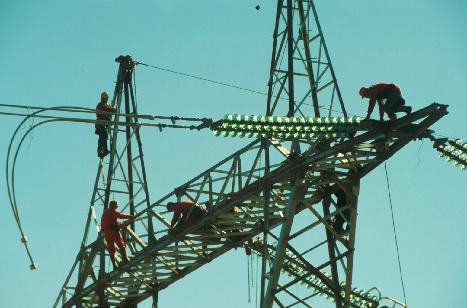 Principles
Owners and operators of enterprises responsible for basic societal functions should build systems to maintain vital deliveries and services in all circumstances
Everyone must take into account the possibility of deficiencies in deliveries they are critically dependent of
This even includes the public
The authorities should clarify responsibility  and ensure that owners of enterprises responsible for basic deliveries and services take their responsibility seriously – and define standards and goals
Follow up through audits and reviews in ministries and agencies
9
Conclusion
The Norwegian Approach focuses on safeguarding the core deliveries from enterprises responsible for basic societal functions
Goals, regulations, public/private partnership, supervision, reviews/audits
All enterprises responsible for deliveries of vital importance to society should plan for upholding their ability to deliver no matter what circumstances might occur
A resilient society must be built from below – through systematic governance on all levels
10
Thank you for your attention!



erik.thomassen@dsb.no
11